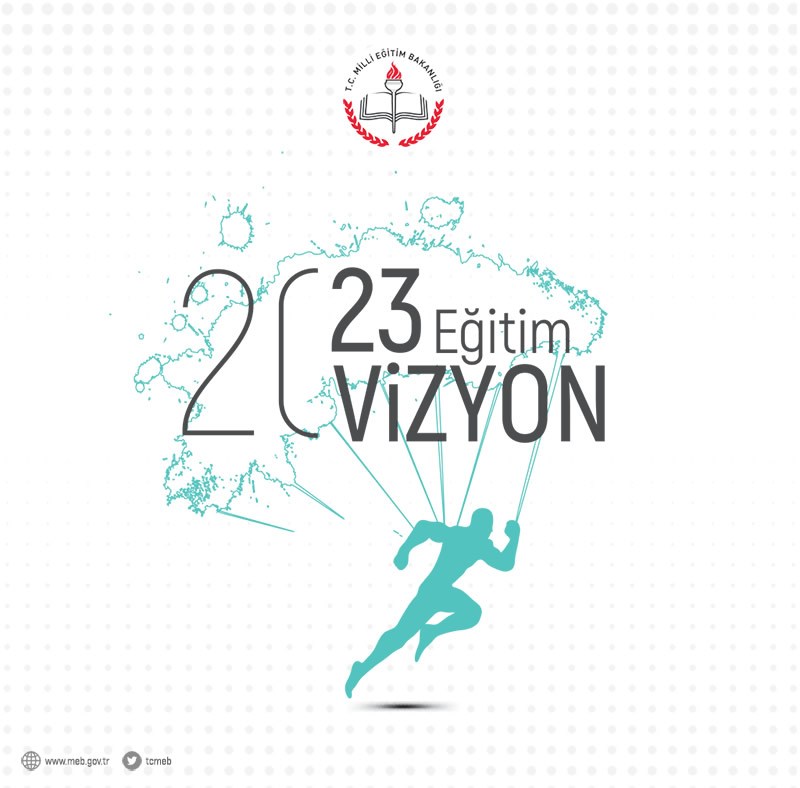 ADIYAMAN İL MİLLİ EĞİTİM MÜDÜRLÜĞÜ

 2023 EĞİTİM VİZYONU SUNUSU
Eğitim sistemleri, içinden çıktığı medeniyetler kadar evrensel insanlık Değerleriyle de harmanlanırlar.

Her eğitim sistemi, içinden çıktığı toplumun bir aynasıdır.

Eğitimde başarının yegâne ölçüsü ders notları, sınav sonuçları, zekâ testleri ve mezuniyet sonrası edinilen mesleklerin maaşlarından ibaret olamaz
2023 EĞİTİM VİZYONUN FELSEFESİ
2023 Eğitim Vizyonu Belgesi’nin en temel felsefi önermesi insanın, ontolojik birlik ve
bütünlüğü içinde yeniden ele alınmasıdır. İnsanı tekrar hak ettiği biçimde eğitimin gündemine taşımaktır. Medeniyetimizin kutsallık atfettiği İnsan, düşünen, sosyal bir hayvan sınırlarına hapsedilmekten azat edilmeli; somato-psikospiritüel (beden-psişe-ruh) fıtratıyla kabul görmelidir.

2023 Eğitim Vizyonu, insanı maddi manevi tüm varlık unsurlarıyla bir bütün olarak gören bakışı temsil etmektedir.

Bir topluma yapılabilecek en büyük kötülük, kendi kültüründen mahrum etmektir. Daha büyük bir kötülük ise, kendi kültürüne mahkûm etmektir. Kültürün uygarlığa dönüşümü evrensel olana bağlantısıyla gerçekleşir. Evrensel bakış, sağlam bir eğitim sistemi için temel şart olan toplumsal mutabakatı kolaylaştırır. Mutabakat olmadan zemin olmaz. Zemin olmadan şekil olmaz. Diğer bir ifadeyle eğitim de dâhil birçok konu zemin olmadığı durumda sadece şekilde kalır.
Yetiştirmek istediğimiz insan profilini ortaya koymadan ve Türkiye’nin eğitimde ihtiyacı olan paradigmayı belirlemeden ruhu, istikameti, gaye ve felsefesi olan bir evrensel pedagoji yaratmamız güçtür. Bu bakımdan insan, 2023 Eğitim Vizyonu’nun odak noktasıdır.

2023 Eğitim Vizyonu’nun, 21. yüzyıla dair eğitim önerisi, 21. Yüzyıl Talim ve Terbiye Modeli şeklindeki çift kanatlı bir okumadır. Sadece beceri kazandırmak hayatı göğüslemeye
yetmemektedir. Gerekli olan, insana ait evrensel, yerel, maddi, manevi, mesleki, ahlaki,
millî tüm değerleri kapsayan ve kuşatan bir olgunlaşma, gelişme, ilerleme, değişim ve ahlak güzelliğidir.

Düşünce, duygu ve eylemi insanda birleştiremeyen, kuramı ve pratiği uzlaştıramayan bu tek
kanatlı uçma hevesi en önemli sorunumuzdur.
Güçlü Türkiye’nin hedefleri düşünüldüğünde kaybedecek zamanımız olmadığı açıktır. Şimdi tüm enerjimizi eğitimde belirlediğimiz yeni yol haritasını hayata geçirmek için harcama zamanıdır.


Bugünden başlayarak, 21. Yüzyıl Talim ve Terbiye Modelimiz ile 2023 Eğitim Vizyonu’nun temel hedefi, ahlak telakkisine dayalı ve insanı merkeze konumlandıran bir varlık ve bilgi anlayışını yeşertmektir.
2023 EĞİTİM VizyoNU HEDEFLERİ
1) Tüm kademelerde ders sayısı azaltılacak. Tasarım-Beceri Atölyesi 
    (Sanat, Spor ,Bilimsel)
2) ÖĞRENME ANALİTİĞİ PLATFORMU oluşturulacak. Bakanlığımızın farklı bilgi sistemlerinde  sürekli biriken veriler ilişkilendirilecek bu platformda analiz edilecektir.
Bu platform sayesinde okul performanslarından, öğretmenlerin mesleki gelişim ihtiyaçları, müfredatın etkinliğinin ölçülmesi, fiziksel kapasite ,öğrencilerin bireysel performansına kadar tüm süreçler değerlendirilecek  ve buna göre kararlar, eylemler belirlenecek. Bu platform sayesinde bürokratik iş yükü azaltılacak.
*Bakanlığın tüm bilgi sistemleri(MEBBİS, EBA, MEİS, DYS, E-Rehberlik, E-Yaygın) EĞİTSEL VERİ AMBARINDA bütünleştirilecek.
*Üniversite ve STK’ların yaptığı bilimsel çalışmaları derleyecek raporlayacak bir  BİRİM oluşturulacak.
*Okul Gelişim planlarının Okul-İl-İlçe düzeyinde işleneceği çevrimiçi bir platform oluşturulacak.
*COĞRAFİ BİLGİ SİSTEMİ oluşturulacak (Okul kapasitelerinin belirlenmesi amacıyla.)
*Veli-Okul-Öğretmen etkileşimi için Veli Bilgi Sistemi üzerinden bir platform oluşturulacak.
*Çocukların her ders ve düzeyinde yetkililerinin belirlenmesi, işlenmesi ve desteklenmesi için YETERLİLİK TEMELLİ  DEĞERLENDİRME sistemi kurulacaktır.
*Erken çocukluktan Liseye kadar çocukların ilgilenmesi için E-PORTFOLYO oluşturulacaktır.
*OKUL GELİŞİM MODELİ ile her okul mevcut durumuna göre 1 yıllık okul Gelişim planı  hazırlayacak, mevcut durumdan  geldiği nokta izlenecek ve değerlendirilecektir.
*Orta vadede sınav olan ihtiyaç (hem Lise hem Üniversite ) azaltılacaktır. Bunun içinde 
1) Okullar arası farkın  azaltılması, tüm öğrencilerin  öğrenmelerinin  izlenmesi ve desteklenmesi için yapı ve süreçler oluşturulacak. Mesleki eğitim güçlendirilecek, elverişsiz koşullardaki okullar  desteklenecektir.
2)Sınavsız yerleştirme konusunda  esnek modeller  geliştirilecek, sınav yalnızca belli amaç ve yönelimlere sahip ve çocuklar için uygulanacaktır. Bu konu ile ilgili farkındalık çalışmaları yapılacaktır.
*Tüm sınavlar ( yapı, amaç, soru tipi) yarar  bağlamında yeniden yapılandırılacak.       Akıl yürütme ,yorumlama, tahmin etme gibi becerileri ölçeeyecek şekilde yapılandırılacaktır. 
*Orta vadede merkezi sınavlara olan ihtiyaçların azaltılarak öğrenme (Ev, Okul, Dijital ve sosyal medya ile ilişkilendirilmiş) destek ekosistemi oluşturulacak. Yetkin akademisyenlerden oluşturulacak AKADEMİK HEYET yapılacak çalışmaların kalitesi konusunda dış değerlendirme vazifesi görecektir.
*Dijital ölçme-değerlendirme uygulamaları için velilere özel eğitimler tasarlanacaktır.
*Belirlenecek sınıf  düzeyinde alınan kararların işleyişini, akademik çıktısını görebilmek için ÖĞRENCİ BAŞARI İZLEME ARAŞTIRMASI yapılacaktır.
*Sınavlı okulların sayısı  kademli azaltılacak.
*OKUL PROFİLİ DEĞERLENDİRME  verileri izlenerek verilecek  destekler belirlenecektir.
Elverişsiz koşullardaki aileler diğer bakanlıklarla oluşturulacak mekanizmalarla desteklenecek.
*YETERLİLİK TEMELİ ÖLÇME-DEĞERLENDİRME  yapılacak  olup  bu bağlamda:
           -Farklı konu alanlarında yeterlilik tanımları yapılarak müfredat bu yeterliliklere   göre oluşturulacak.
           -Tanımlanan yeterliliklere göre öğrenci dağılımları yapılacak. 
           -Öğrencilerin yeterlilik durumları (seviyeleri) belirlenecek yıllar içindeki değişimleri izlenecek.
            -Farklı yeterlilik  gruplarındaki öğrenciler öğrenme analitiği ile riskleri izlenecek ve tedbirler zamanında alınacaktır.
*Üst dilimde yer alan öğrencilerin eğitim fakültelerineyerleşmesi için tedbir alınacak.
*Pedagojik formasyon kaldırıldı. MEB’de öğretmenlik ,hakkı kazananlar ÖĞRETMENLİK MESLEĞİ UZMANLIK PROGRAMI oluşturulacaktır.
*Öğretmen ve okul yöneticilerine  yönelik düzenlenen  hizmet içi eğitim programları  AKREDİTE SERTİFİKA  PROGRAMLARINA dönüştürülecek. 
*Üniversitelerle işbirliği yapılarak 21. yüzyıl becerileri (Eleştirel düşünme, iletşim, işbirliği,yenilikçililik, insiyatif kullanma, kendini yönlendirme, üretkenlik, hesap verilebilirlik, medya okuryazarlığı, liderlik ve sorumluluk vb.)  kazandırmak amacıyla  yüksek lisans düzeyinde  yan dal programı açılacaktır.
*Sözleşmeli Öğretmenlerin sözleşme süresi kısaltılacak.
Okul finansmanı
*Okullara gelişim planlarına göre bütçe verilecek.
*Hayırseverler COĞRAFİ BİLGİ SİSTEMİ üzerinden eğitime elverişsiz okulları görerek bağışta bulunacak.
*Döner sermaye yeni bir yapıya dönüştürülecek.
*Okul aile birlikleri yeniden yapılandırılacak.
*Diğer bakanlıkla yapılacak projelerle farklı finans kaynakları hareket geçirilecek.
teftiş
*Teftiş; İNCELEME-ARAŞTIRMA-SORUŞTURMA VE KURUMSAL REHBERLİK olarak ikiye ayrılacak.
*Rehberlik işlevi OKUL GELİŞİM MODELİNE göre hem okul hem il/ilçe düzeyinde  ön plana çıkarılacak.
Rehberlik hizmetleri
*Türk kültürü esasa alınarak; yetenek, ilgi, mizaç ölçen araçlar geliştirilecek
*KARİYER REHBERLİK SİSTEMİ oluşturularak tüm kademelerde çocukların mizaç, ilgi, yetenek , değerler,  kişilik bağlamında KARİYER PROFİLİ belirlenecek.
*RAM’lar yeniden yapılandırılacak 
*PDR hizmetlerin mevzuatı yeniden yapılandırılacak.
* Rehber öğretmenlerine  mesleki gelişim gereksinimleri için yüksek lisans , sertifika ve  eğitim verilecek.
*Sınıf öğretmenlerine  rehberlik hizmetlerine ilişkin becerilerinin artması için sertifikasyona dayalı eğitimler düzenlenecek.
Özel eğitim
*Özel gereksinimi çocukların tespiti için il bazlı taramalar yapılarak ihtiyaç haritaları oluşturulacak.
*Özel eğitimin yapılması için MOBİL PLATFORMLAR oluşturulacak.
*Özel eğitimin ülke genelinde koordinasyonu için İZLEME VE UYGULAMA MEKANİZMASI oluşturulacak.
*Yerel yönetimler özel eğitim merkezleri kurmaları için teşvik edilecek.
*Kaynaştırma eğitimi imkanlarını geliştirmek için hizmet içi eğitim verilecek.
*Evde eğitim için gerekli alt yapı oluşturulacak.
*Taşınabilir Eğitim Setleri oluşturularak özel eğitim öğrencilerinin tümüne ulaşılacaktır.
Özel yetenek
*Özel yetenekli bireylerin eğitimi için yeni bir mevzuat  hazırlanacak.
*ÖZEL YETENEKLİ BİREYLERİN EĞİTİMİ, BİLİM VE DEĞERLENDİRME KURULU oluşturulacak.
*BİLSEM’ler yeniden yapılandırılacak 
*Özel yetenekli bireylerin eğitimi için yüksek lisans düzeyinde öğretmen eğitimi düzenlenecek.
*Tanımlama ve değerlendirme araçları daha ileri seviyeye taşınacak.
*Özel yeteneklilere yönelik öğrenme ortamları, ders yapıları, materyal geliştirilecek.
*
Yabancı dil eğitimi
*Öğretim programları ülke çapında tek tip uygulanmayacak.
*Okul türlerine göre ve seviye gruplarına göre yabancı dil ihtiyacı belirlenecek ( Sosyal bilimler liselerinde farklı, Fen liselerinde farklı vb.)
*Ders saati sürelerine ilişkin esnek bir model kullanılacak.  
*TRT ile iş birliği yapılacak.
*İngilizce öğretmenlerinin ana dili ingilizce olan öğretmenler ile yaşayan dile ulaşmaları  için Dijital Ortam oluşturulacak.
*Ulusal ve uluslar arası yayıncılardan yenilikçi dijital kaynaklar temin edilerek EBA’da sunulacak.
*Kademeler göre farklılaşan içerik ve yöntemler tasarlanacak (örneğin 4. sınıflarda video oyunları , şarkılar ,interaktif oyunlar vb.)
*Merkezi Sınavlar Komisyonu kurulacak.
*Eğitim Malzemeleri Komisyonu kurtulacak.
*İngilizce öğretmenleri yurt dışına gönderilecek.
*Ulusal  Yabancı Dil Eğitimi Konseyi oluşturulacak.
Öğrenme süreçlerinde dijital içerik ve beceri destekli dönüşüm
*ULUSAL DİJİTAL İÇERİK ARŞİVİ oluşturulacak.
*Dijital içerik ve Dijital materyal Ana Öğretim materyali olarak kullanılacak.
*Dijital içerik ve Dijital materyal kullanan ve okulunda yaygınlaştıran lider Öğretmenler yetiştirilecek.
*Dijital içerik platformları oluşturulacak.
*PİSA ve TİMS gibi sınavlarda arzu edinen sonuçları alabilecek üst bilişsel becerileri destekleyen yeni nesil ölçme materyalleri geliştirilecek.
*Güvenli internet, siber zorbalık, veri güvenliği ilkokullarda kazanım halline getirilecek.
*Sınıf öğretmenlerine algoritmik düşünce öğretimine yönelik hizmet içi eğitim verilecek.
*Bilişimle üretim becerileri kazandırmaya yönelik kodalama, 3D tasarım etkinlikleri yürütülecek.
*Kültür Dersi öğretmenlerine Disiplinler Arası Proje Yapımı, 3D Tasarım Ve Akıllı Cihaz gibi alanlarda yüz yüze atölye eğitimi verilecek.
Okul öncesi
*5 yaş zorunlu eğitim kapsamına alınacak.
*Şartları elverişsiz yerleşim bölgelerindeki çocukların beslenme ihtiyaçları ile araç gereçleri karşılanacak.
*Kırsal ve düşük yoğunluklu yerleşim bölgelerindeki çocuklar için esnek zamanlı ve alternatif erken çocukluk eğitim modelleri uygulanacak.
*Erken çocukluk hizmetlerinin yayılımı için merkezler, atölyeler ve gezici otobüs sınıflar devreye konulacak.
*Tüm kurumlardaki ( özel, resmi) erken çocukluk eğitimi için ortak standartlar oluşturulacak.
*Ebeveynlere Çocuk Gelişim Psikolijisi odaklı eğitim verilecek.
*Bir arada yaşamı destekleyici müfredatlar oluşturulacak ( göçmen ,mevsimlik işçi) 
*Özel gereksinimli çocukların uyumu için öğretmenler eğitim verilecek.
Temel eğitim
*İlkokullarda teneffüs arttırılacak , Türkçe’nin korunması ve geliştirilmesi esas olacak, çocukların değerlendirilmesi not yerine beceri temelli etkinlikler doğrultusunda olacak .
*Ders sayısı ve ders çizelgesi hafifletilip yeniden yapılandırılacak. İlkokul ve ortaokul için ayrı ayrı düzenlenecek.
*Çocukları fiziksel,düşünsel ,sanatsal ,ihtiyaçlarını destekleyen TASARIM VE BECERİ ATÖLYELERİ kurulacak.
*İzleme ve değerlendirmede E-portfolyo temelli gelişimsel izleme raporu kullanılacak.
*Koşulları elverişsiz yerleşim yerlerindeki çocuklardan başlayarak öğle yemeği verilecek.
*İkili eğitim tümüyle kaldırılacak.
*Yardımcı kaynak ihtiyacını büyük ölçüde kaldıracak düzenlemeler yapılacak.
*Yatılı okulların imkanlarından faydalanılarak bölgesel değişim programları oluşturulacak.
*Kayıt bölgelerinde Spor Kulüpleri kurulacak ve ilgili öğrenciler öğlenden sonra bu kulüplerde antrenmanlara katılacak.
*Mevcut ödev verme uygulamaları yeniden yapılandırılacak.
*Okul bahçeleri yaşam alanlarına dönüştürülecek.
*Şartları elverişsiz okullar kaynak sıralamasında öncelikli olacaktır.
*Okul Gelişim Planında hedefledikleri başarıya ulaşamayan okullardaki öğrencilerin akademik sosyal gelişimlerini destekleyen programlar uygulanacak.
*Birleştirilmiş sınıf uygulaması yapan okulların öğretmenlerine eğitim verilerek ek eğitim materyali verilecektir.
Ortaöğretim
*Alan seçimi 9. sınıfta başlayacak.
*Pansiyon hizmetlerinin niteliği iyileştirilecek.
*Sertifikaya dayalı bilişim ve iş dünyasına ilişkin yeterlikler kazandırılacak.
*Zorunlu ders saatleri azaltılacak.
*Ders çeşitliliği azaltılacak, müfredat yüksek öğretime uyumlu hale getirilerek alan derslerinin ağırlıkları yeniden tasarlanacak.
*Öğrencilere alanlar arası yatay geçiş imkanı tanınacak
*Öğrenciler ilgi-yeteneklerini göre seçmeli ders seçimi yapılacak.
*12.sınıf yüksek öğretime hazırlık ve oryantasyon olarak düzenlenecek.(Pilot bölgelerde başlamak üzere)
*Azalan ders çeşitliliğine paralel olarak alan derslerinde proje ve uygulamalara ağırlık verilecek.
*Öğrencilerin ulusal/uluslararası projelere katılımı öğrenci E-portfolyo’sunda yer alacak.
Çocukların üniversite çevresiyle birlikte çalışmasına imkan sağlanacaktır.
*Proje-performans-ödev yeniden tasarlanacak.(Öğrenmeye katkısı bakımından)
*Tasarım-Beceri Atölyeleri kurulacak.
*Yardımcı kaynaklar büyük ölçüde kaldıracak düzenlemeler yapılacak.
*İmkan ve koşulları bakımından desteklenmesi gereken okullar OGP’ e uyumlu olarak kaynak planlamasında öncelikli olacak.
*Bakanlık/il/ilçe/ okul düzeyinde yapılan izleme ve değerlendirme çalışmalarıyla sosyo-ekonomik açıdan kısıtlı koşullar nedeniyle OGP hedeflerine ulaşmayan okullar akademik sosyal açıdan desteklenecek.
*Pansiyon hizmetleri tüm öğrencilere ücretsiz sunulacak.
*Yeni pansiyonların yapımı sağlanarak taşımalı eğitim azaltılacak ve okul terkini kısmen azaltılması hedeflenecektir.
*Yemek, yatak hizmetleri ile sosyal imkanlar göstergeler üzerinden izlenerek bu hizmetler iyileştirilecektir.
Fen ve sosyal bilimler liseleri
*Ders çizelgeleri ve ders dağılımları yeniden yapılandırılacak.
*Bu okullar için seçme ve sınav yaklaşımları gözden geçirilecek.
*Bu okullarda görev yapan öğretmenler (bilimsel çalışmalar, diploma, yürüttükleri projeler vb.)gibi ölçütler üzerinden değerlendirilecek.
*Müfredat yeniden yapılandırılacak.
*Teknokentlerde fen lisesi kurulması desteklenecek.
*Üniversitelerin laboratuvarlarından yararlanılacak.
*Üniversite bilim insanlarından bu okulun öğrencilerine koçluk yapılması için teşvik sistemi kurulacak.
*Bilim insanlarının bu okullarda görev alması için teşvik sistemi kurulacak.
*Bilim insanlarının yer aldığı danışma kurumlarının oluşturulması teşvik edilecek. 
 *Üniversitelerin düzenlediği etkinliklere öğrencilerin katılımı teşvik edilecek.
İmam hatip okulları
*İmam hatip okullarının ders saati ve ders türü azaltılacak.
*Yabancı dil öğretmenlerinin mesleki becerilerinin gelişmesi için gelişim programları düzenlenecek.
*İmam hatip ortaokulu programı orta öğretime uyumlu, esnek modüller yapıya uyumlu hale getirilecek.
*İmam hatip ortaokulu öğrencilerinin dil becerilerinin geliştirilmesi için yaz programları düzenlenecek.
*Arapça ders kitapları bir bütün halinde tasarlanacak.
*Arapça öğrenimi etkileşimli kaynaklarla desteklenecek.
*İmam hatip okulları ve yüksek öğretim kurumları arasında iş birliği arttırılacak.(üniversite marifeti ile, sanatsal bilimsel etkinlikler düzenlenecek. Akademik koçluk sistemi oluşturulacak, öğrencilerin bilimsel etkinliklere katılımı sağlanacak)
Mesleki ve teknik eğitim
*Sektörle birlikte yapılan iyi uygulama örneklerinin medya platformlarında görünürlüğü arttırılacak. 

*Müfredatın tanıtımına yönelik Yönlendirme Ve Rehberlik Dijital Platformu oluşturulacaktır.

*Her yıl üretilen ürünlerin sergileneceği bir fuar düzenlenecek.

*Ulusal/uluslararası yarışmalarda projelerde ve başarılı öğrencilere eğitime devam ederken veya mezun olduğunda mikro kredi sağlanacak.

*Mesleki eğitim kurumlarından mezun olan öğrencilere çeşitli kaynaklardan sertifikalı eğitim, nano kredili dersler, endüstri ve akademinin birlikte akredite ettiği dersler ve benzeri imkânlar sağlanarak mezunların kendilerini sürekli yeni bilgi ve becerilerle güncellemeleri sağlanacaktır.
*Alan ve dal seçim süreci için GENEL BECERİ TEST SETİ geliştirilecek.

*Mesleki rehberlik hizmetleri E-portfolyo sistemine işlenecek.

*Özel burs imkanı arttırılacak.

*Yüksek öğretime geçmek isteyen başarılı mezunlara yönelik destekler yapılandırılacaktır.

*Kendi mesleki alanlarında Üniversiteye geçişine yönelik çalışmalar yapılacak.

*Müfredatlar sektörün talebine göre geliştirilecek dijital dönüşüme uygun alan ve dallar açılacak.
*Mesleki eğitimde Alan dersleri 9.sınıfta başlayacak.

*Alan dal ve modüllerin içerikleri, öğrenme süreçleri ve materyaller yeniden düzenlenecektir. 

*Geleneksel Türk Sanatları alanında mesleki ve teknik eğitim müfredatları oluşturulacaktır.

*Laboratuvar ve atölyelerin standart donatım listeleri ile mimari yerleşim planları yenilenecek.

*Döner sermaye gelirlerinde hazine payı %15’den %1’e düşürülecek.

*Kamu ve sivil toplum kuruluşlarının mesleki ve teknik eğitim kurumu açma ve finansal katkı sağlama girişimleri desteklenecektir.

*Savunma sanayi kuruluşlarının ihtiyaç duyduğu stratejik insan gücünün yetiştirilmesine destek verilecektir.
*Döner sermaye Kapsamında gerçekleştirilen üretim, hizmetlerin miktar ve çeşitliliğinin artırılması teşvik edilecektir. Bu kapsamda eğitim ortamlarının altyapı, donatım ve temrinlik malzeme ihtiyaçları karşılanacaktır.

*Öğretmenlerin gerçek öğretim ortamlarında mesleki gelişimleri sürekli desteklenecek.

*Öğrencilerin iş başı eğitim ve yabancı dil becerilerinin geliştirilmesi amacıyla yurtdışı hareketlilik projeleri hazırlanacak.

*Uluslararası yatırımcının ihtiyaç duyduğu nitelikli iş gücünün yetiştirilmesi için ilgili sektörle iş birliği içerisinde çalışmalar yapılacaktır.

*Teknoparklar içinde Bilişim Meslek Lisesi modeli yapılandırılacaktır.
*Mesleki ve Teknik okullarının sektör liderleri ile etkileşim halinde olması sağlanacak.

*Mezunlara istihdamda öncelik verilecek.

*Mesleki eğitim alanları ve seviyelerine göre farklı ücret uygulanması teşvik edilecektir.
*OSB’lerdeki Mesleki ve Teknik okullarının oranları arttırılacak.

*Buluş, patent ve marka üreten öğrenci, öğretmen ve yöneticilere döner sermayeden pay alması sağlanacak 

*Türkiye Cumhuriyeti açısından stratejik öneme haiz ülkelerdeT İKA ile iş birliği içinde mesleki ve teknik eğitim alanında gerekli destek sağlanacaktır.
Özel öğretim
*Bürokratik iş yükü azaltılacak.
*Uzaktan eğitim veren özel eğitim kurumlarına ilişkin düzenlemeler yapılacak.
*Özel eğitim ve rehabilitasyon merkezlerinde ki eğitimin kalitesi arttırılacak ve etkin bir izleme ve denetim mekanizması tesis edilecek.
*MTSK’ların sürücü eğitimi ve sınav standartları yükseltilerek kalite arttırılacak
Hayat boyu
*ULUSAL HAYAT BOYU ÖĞRENME İZLEME SİSTEMİ kurulacak.
*Bağımlılıkla mücadele, çocuk ve kadına yönelik şiddet, erken çocukluk, çocukluk ve ergenlik dönemi, dijital, finans, sağlık, ekoloji gibi konularda farkındalık ve beceri eğitimleri düzenlenecek.
*Hayat boyu kapsamında verilen sertifikalar belli standartlara bağlı olarak tanınırlığı arttırılacak.
Sonuç olarak
*Yukarıdaki planlanan dönüşüm 3 yıllık bir aşamalandırmayı ifade etmektedir.

*Birinci safha olan 2018/2019 eğitim öğretim yılı tasarım similasyon öncü pilotlamalar ve yeniliklerin kısmı uygulaması ile başlayacaktır.

*İkinci safha olan 2019/2020 eğitim öğretim yılında ülke ölçekli pilotlamalar ve tasarımı biten eylemlerin uygulamaları gerçekleştirilecek.

*Üçüncü safha olan 2020/2021 eğitim öğretim yılında ise eylemlerin tümünün hayata geçirilmesi ve bazı eylemelerin etki analizlerinin yapılması sağlanacaktır.
    Eğitimde bir başarı hikayesi oluşacaksa bunun tüm toplumun birlikte gerçekleştireceğine inanıyoruz bugün ülkemizde hemen her alanda ortaya konan başarı hikayelerinin eğitim alanında tüm dünyanın gıptayla izleyeceği bir başarı hikayesi ile taçlandırmanın tam zamanıdır. 

                                                                                    					 VAKİT GELMİŞTİR.
                                                                                     KOLAY GELSİN….
Hazırlayan
Ramazan  SERTPOLAT
İl Milli Eğitim Şube Müdürü

           Twitter: rsertpolat02